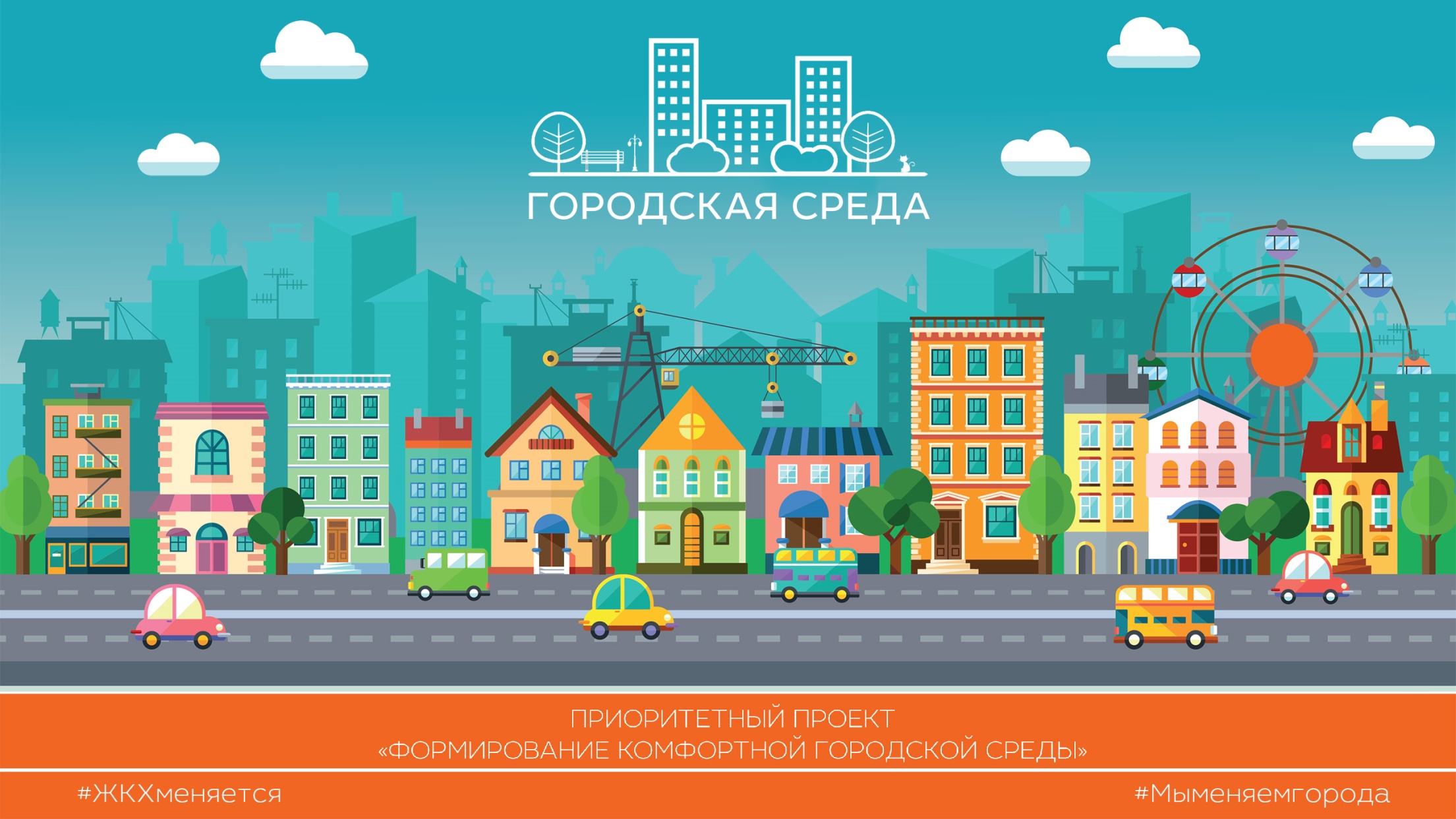 ПРИОРИТЕТНЫЙ ПРОЕКТ
«ФОРМИРОВАНИЕ КОМФОРТНОЙ ГОРОДСКОЙ СРЕДЫ»

«Пешеходный мост в сквере «Старожилов» в г. Сургуте»
#ЖКХменяется
#Городаменяются
ОБЩАЯ ИНФОРМАЦИЯ
Местоположение существующего моста в сквере «Старожилов»
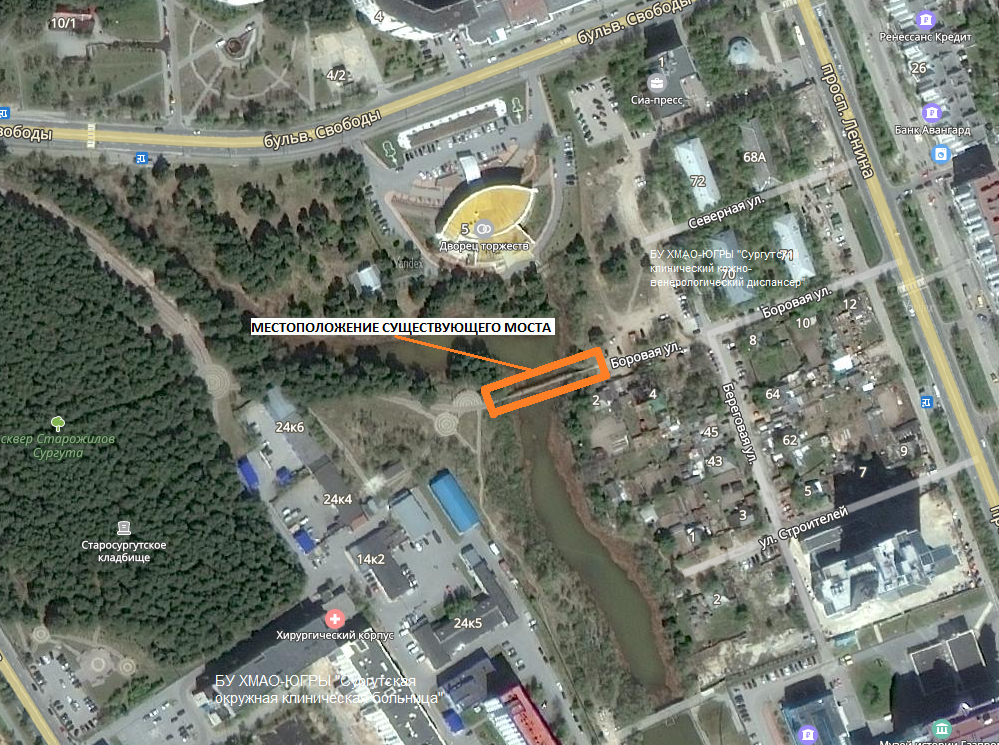 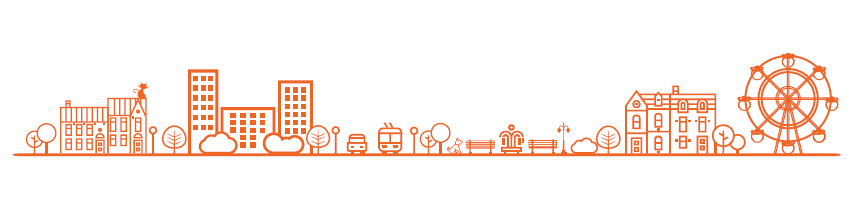 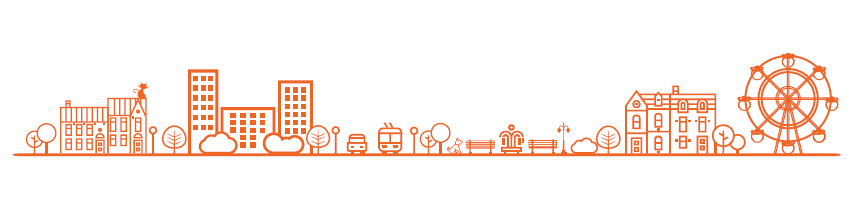 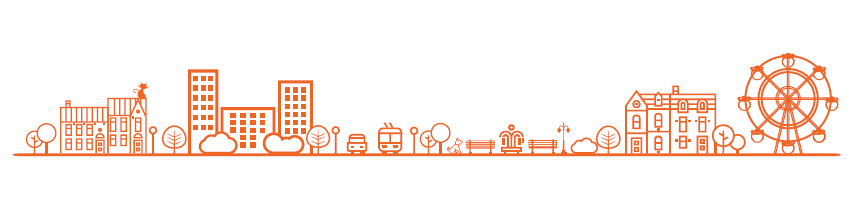 2
ОБЩАЯ ИНФОРМАЦИЯ
Существующий пешеходный мост предназначен для пропуска пешеходного движения через правый рукав реки Сайма, обеспечивает транзитное сообщение между улицами Энергетиков и Боровая, а также обеспечивает дополнительный доступ на территорию сквера «Старожилов», к МКУ «Дворец торжеств», а также к объектам здравоохранения: 
БУ ХМАО-Югры «Сургутская окружная клиническая больница», 
БУ ХМАО-Югры «Сургутский клинический кожно-венерологический диспансер». 
Количество жителей, проживающих в микрорайонах смежных с территорией строительства объекта, – более 12 694 человек.
Границы пешеходного моста
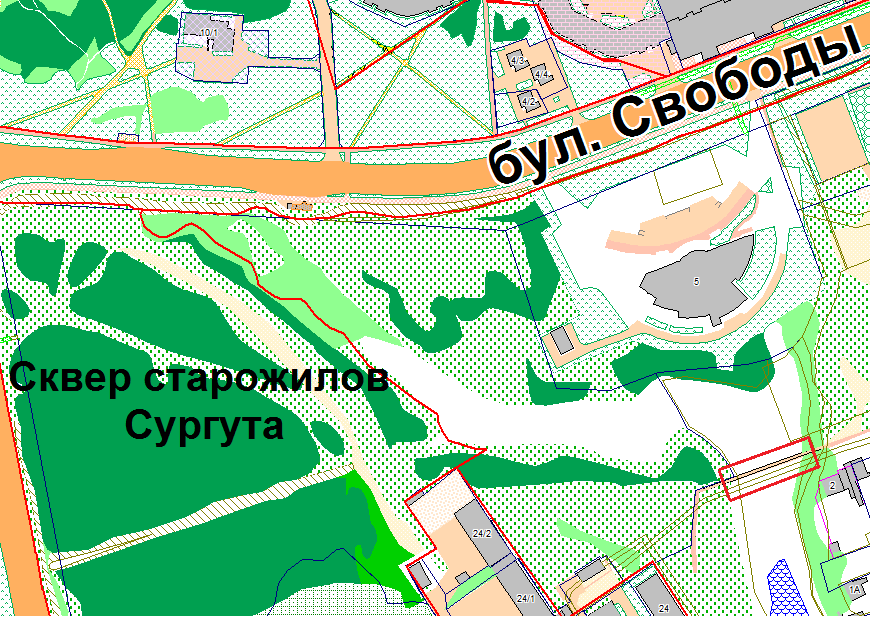 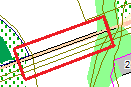 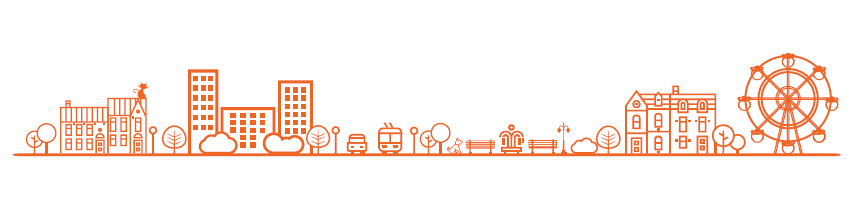 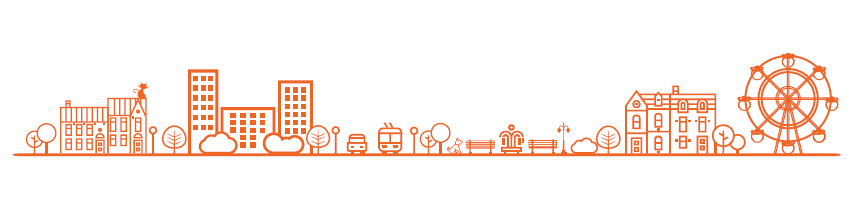 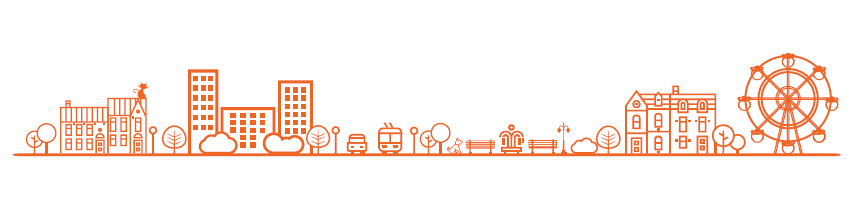 3
ОБЩАЯ ИНФОРМАЦИЯ
Обоснование необходимости благоустройства территории:
В силу центрального расположения территория пользуется популярностью. Однако, существуют проблемные места и неразвитые территории – благоустройство этих зон расширит активный центр города и создаст новые точки притяжения.  

Цель:
Новый пешеходный мост сделать доступным, безопасным и комфортным для передвижения

Задачи:
Изучить существующую ситуацию на участке, обследовать территорию и пешеходный мост
Рассмотреть возможность по улучшению коммуникации между берегами
Разработать проект нового пешеходного моста на месте существующего, для соединения центральной части города с изолированной прибрежной территорией
Концепцию моста выполнить в единой стилистике со сквером «Старожилов»
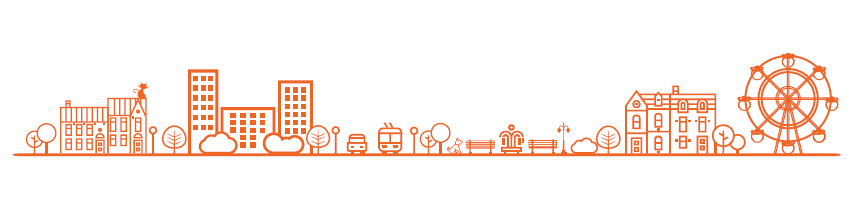 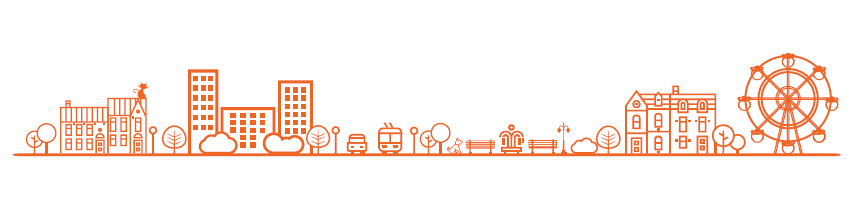 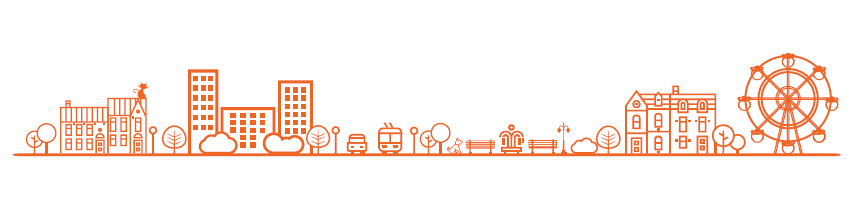 4
ОБЩАЯ ИНФОРМАЦИЯ
Фотофиксация текущей ситуации
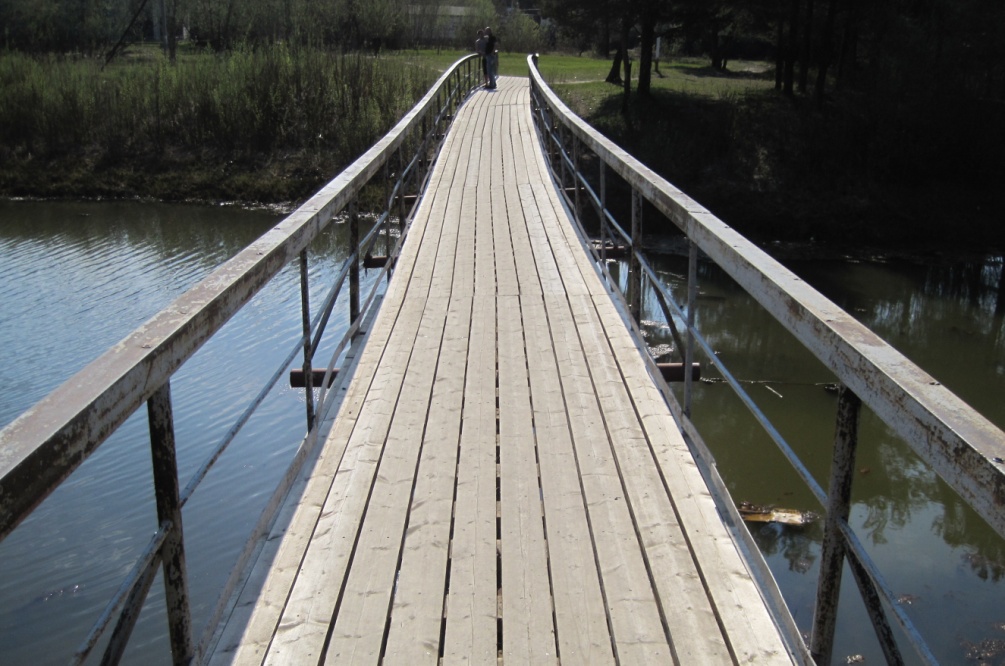 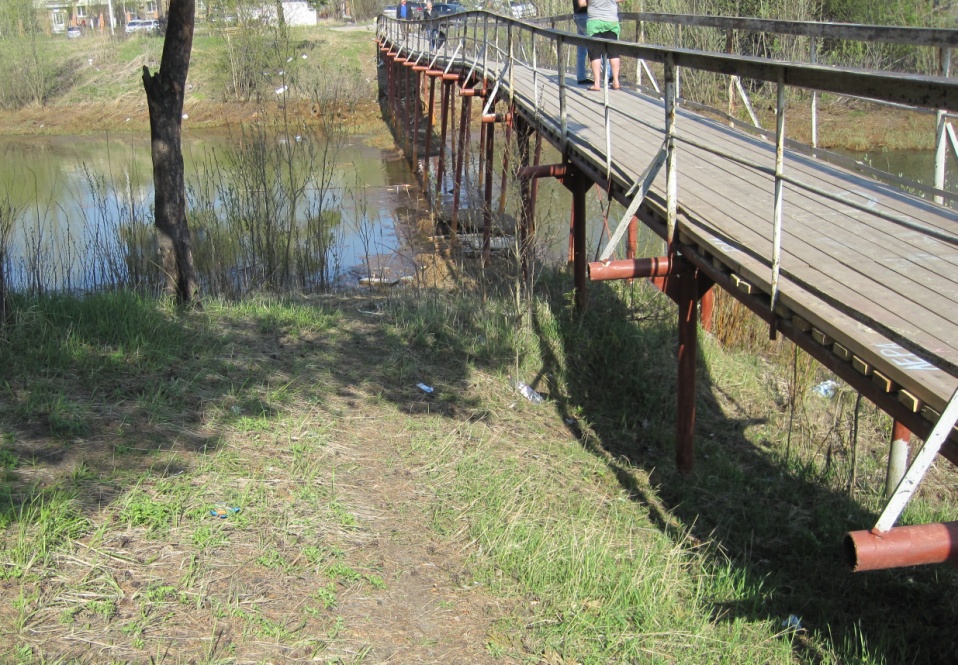 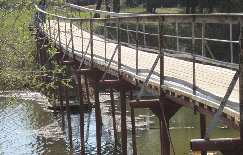 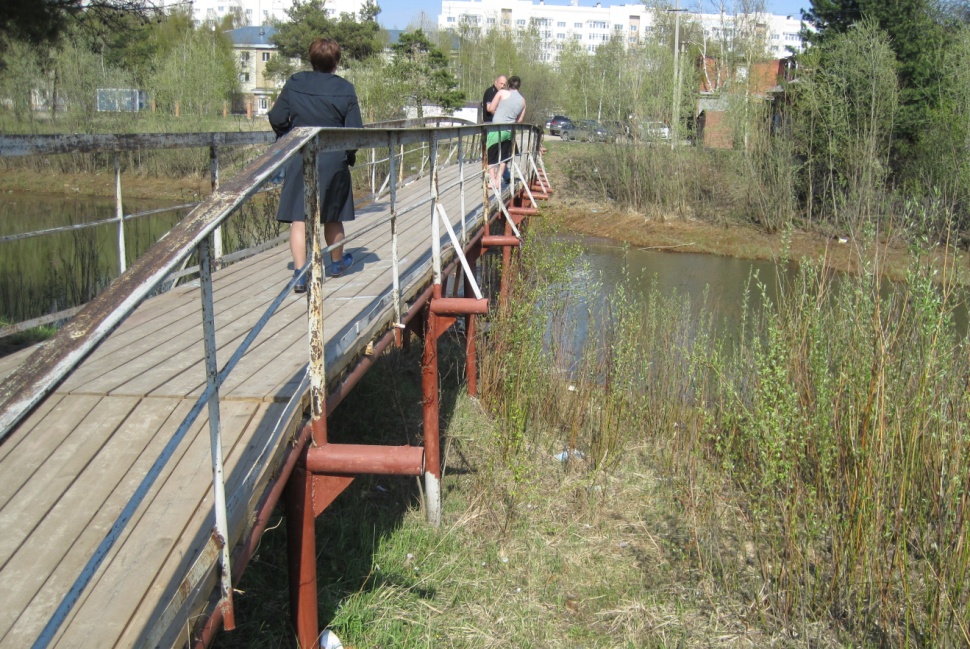 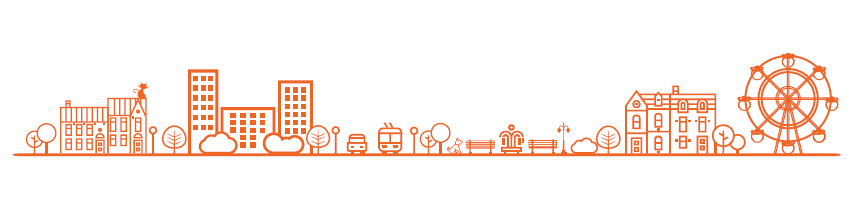 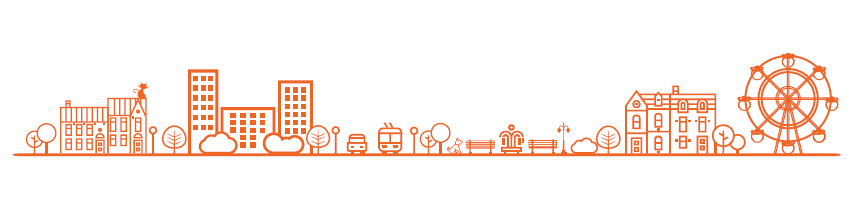 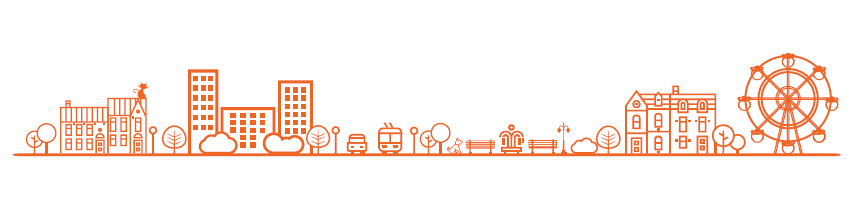 5
ОПИСАНИЕ КОНЦЕПТУАЛЬНЫХ И ПРОЕКТНЫХ РЕШЕНИЙ
Проектная документация разработана ООО «АТ» в 2016 году (заказчик на выполнение проектно-изыскательских работ – МБУ «Управление лесопаркового хозяйства и экологической безопасности»).
Стоимость работ по строительству пешеходного моста составляет 27 302 780,44 рублей.
Строительство пешеходного моста на 2019 год запланировано с учетом проведения работ по демонтажу существующего моста.
План пешеходного моста
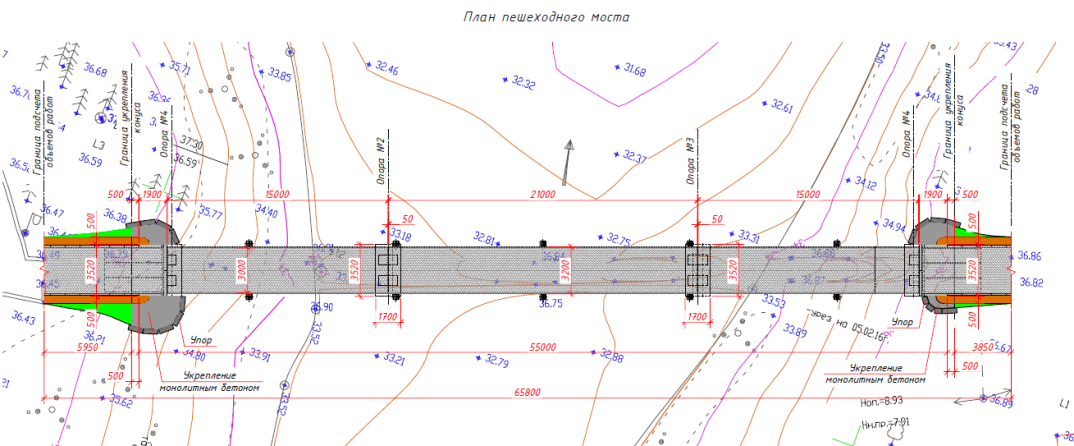 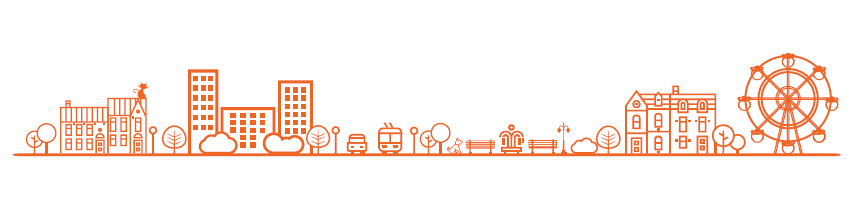 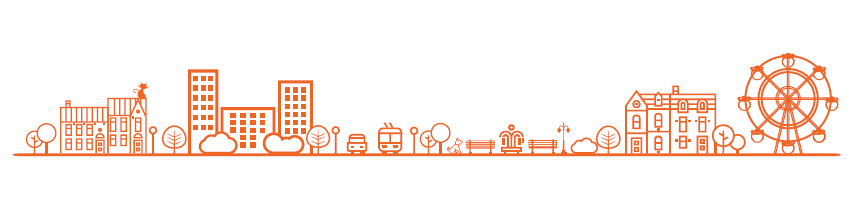 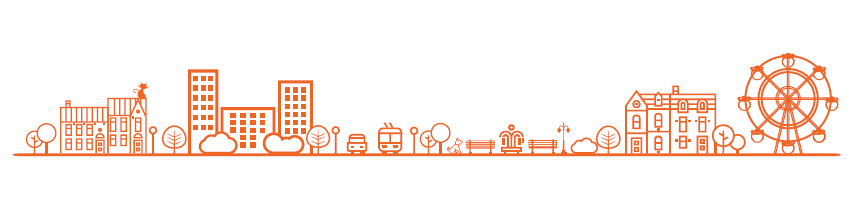 6
ОПИСАНИЕ КОНЦЕПТУАЛЬНЫХ И ПРОЕКТНЫХ РЕШЕНИЙ
Пешеходный мост выполнен в едином архитектурном стиле со сквером «Старожилов». 
В архитектурно-художественном оформлении пешеходного моста:
применено индивидуальное кованое перильное ограждение;  
предусмотрено освещение прохожей части моста светодиодные светильники (современные парковые опоры освещения, 10 шт.); 
прохожая часть выполнена тротуарной плиткой.
ПЕШЕХОДНЫЙ МОСТ
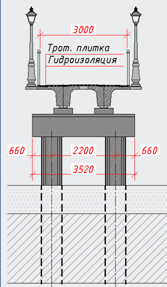 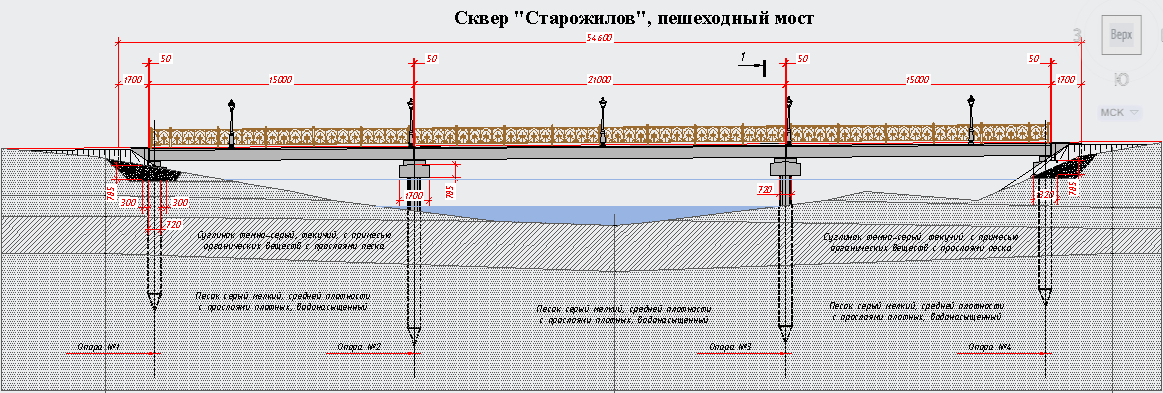 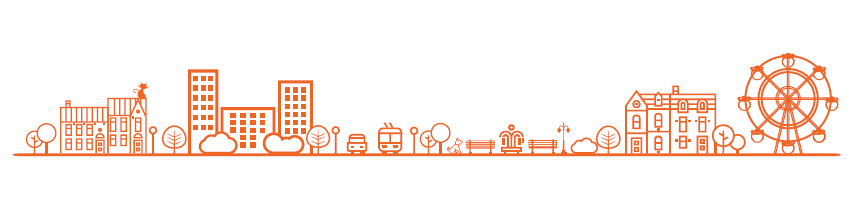 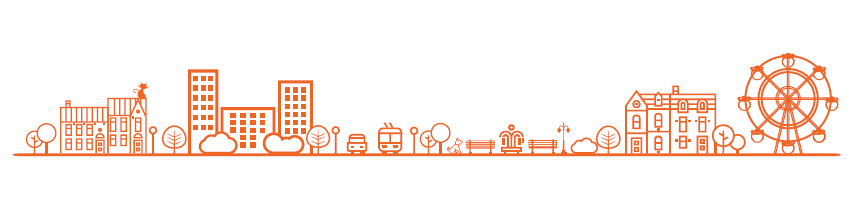 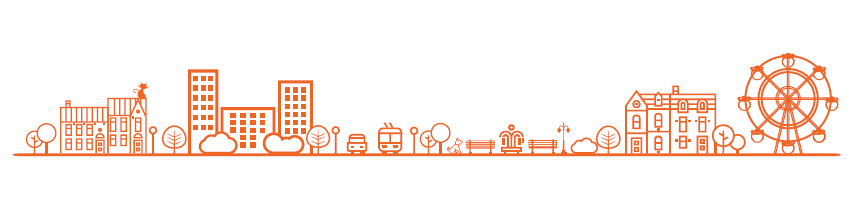 7
ОПИСАНИЕ КОНЦЕПТУАЛЬНЫХ И ПРОЕКТНЫХ РЕШЕНИЙ
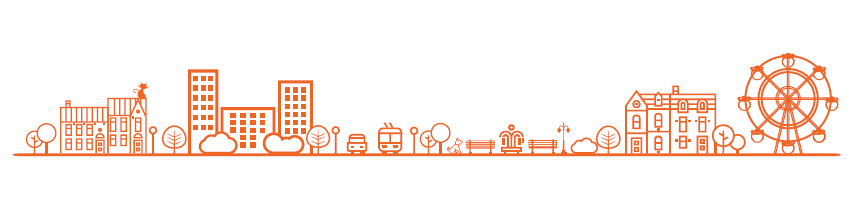 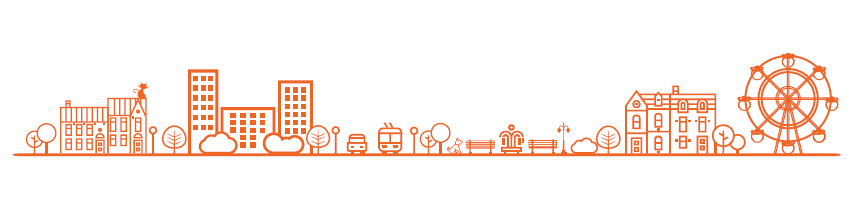 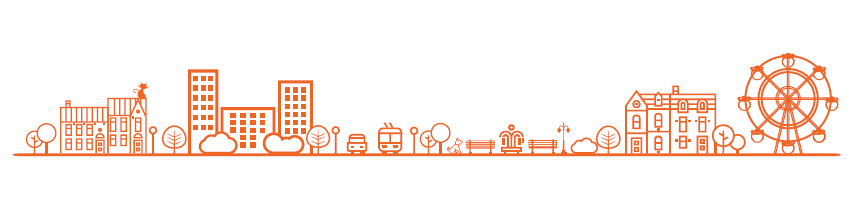 8
ОПИСАНИЕ КОНЦЕПТУАЛЬНЫХ И ПРОЕКТНЫХ РЕШЕНИЙ
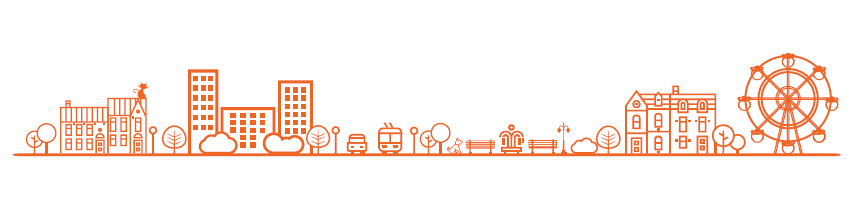 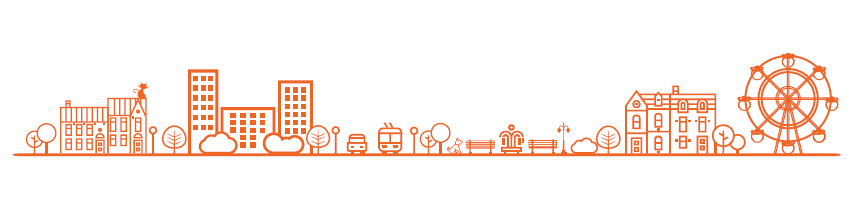 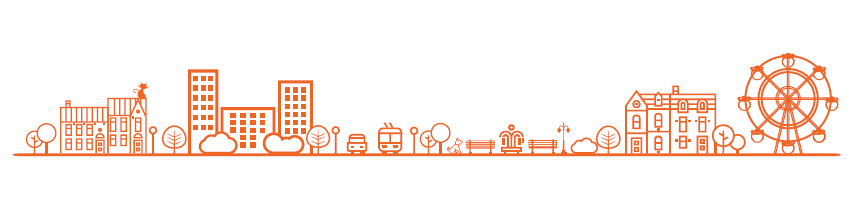 9
ИСТОЧНИКИ ФИНАНСИРОВАНИЯ ПРОЕКТА
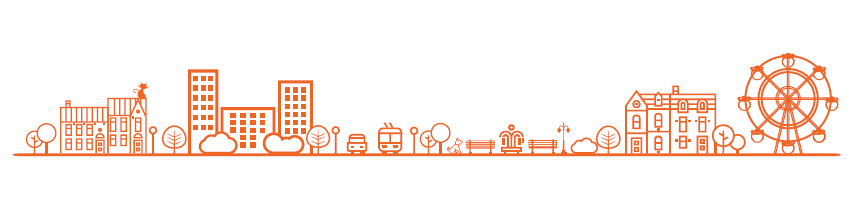 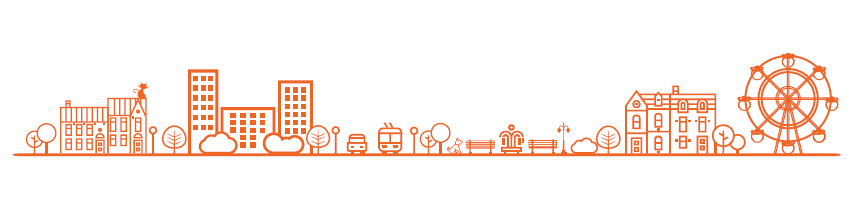 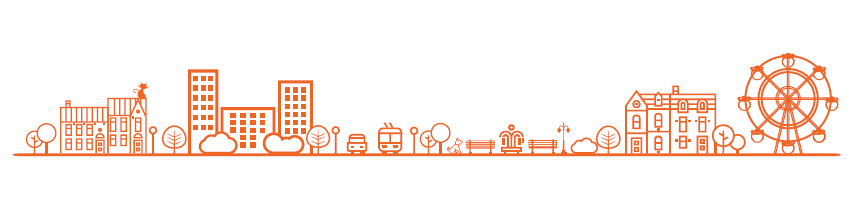 10
ОПИСАНИЕ ДОПОЛНИТЕЛЬНЫХ МЕРОПРИЯТИЙ
Новый мост прежде всего должен быть легко преодолимым любыми категориями населения. В связи с этим предусмотрены следующие мероприятия: 
уклоны не превышают 5% (продольный) и 2% (поперечный);
покрытие пешеходного моста выполнено из твердых материалов, ровным, шероховатым, без зазоров, не создающим вибрацию при движении, а также предотвращающим скольжение, то есть сохраняющим крепкое сцепление подошвы обуви, опор вспомогательных средств хождения и колес кресла-коляски при сырости и снеге;
примыкание пешеходного моста к существующим тротуарам сквера «Старожилов» предусмотрено в одном уровне.
Таким образом обеспечивается беспрепятственный доступ пешеходам, а также маломобильным группам населения.
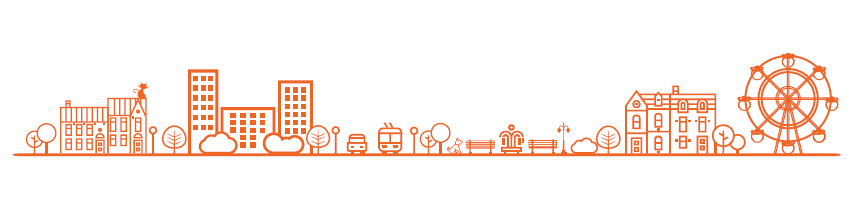 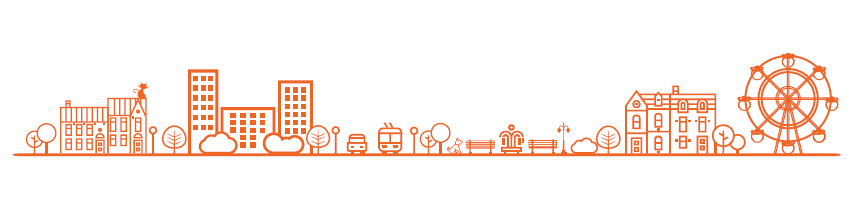 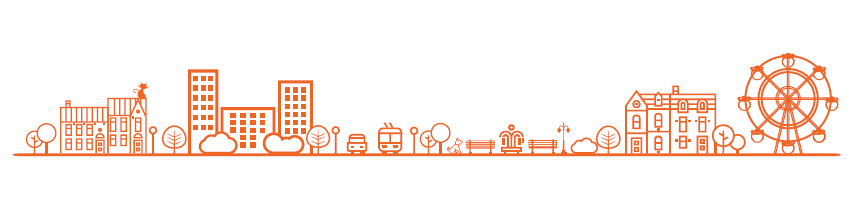 11
ОЖИДАЕМЫЕ СОЦИАЛЬНЫЕ ЭФФЕКТЫ ОТ РЕАЛИЗАЦИИ ПРОЕКТА
Уменьшение пользования личным автомобильным транспортом в пользу общественного транспорта и пеших прогулок

Увеличится безопасность и комфортность пешеходного движения через реку Сайма

Повысится связанность прилегающих территорий жилых микрорайонов и парковых территорий

Возрастет престижность прилегающих территорий города
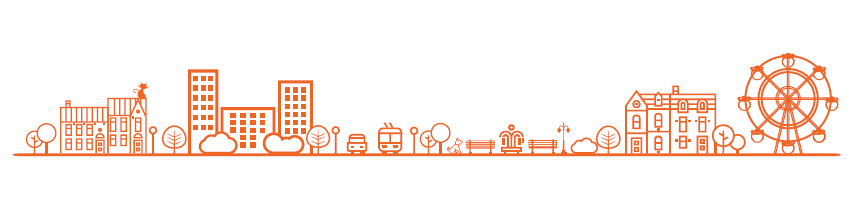 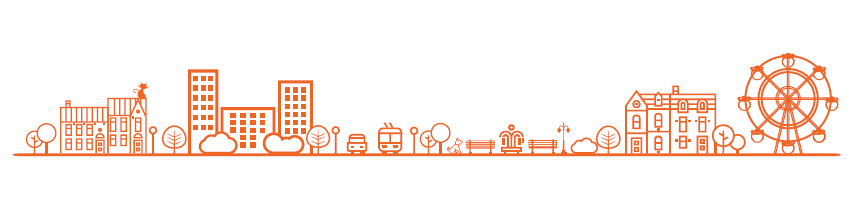 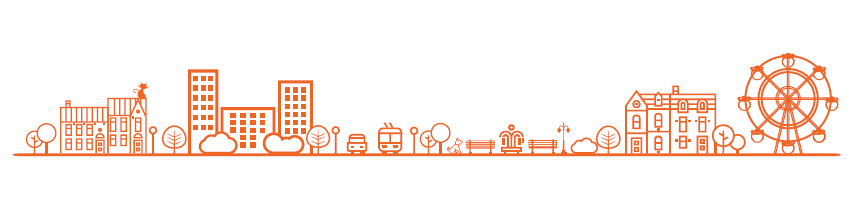 12
ПРИЛОЖЕНИЕ 1. ПРОЕКТНОЕ РЕШЕНИЕ ПЕШЕХОДНОГО МОСТА В СКВЕРЕ «СТАРОЖИЛОВ»
Пешеходный мост представляет собой пространственную сборно-монолитную железобетонную конструкцию, состоящую из пролетного строения и опор. Пролетное строение состоит из сборных железобетонных балок.
Опоры пешеходного моста безростверковые, свайные индивидуального проектирования, состоящие из металлических свай диаметром 720 мм с заполнением монолитным бетоном и монолитных железобетонных ригелей и насадок. 
Отметки прохожей части пешеходного моста расположены в одном уровне с отметками пешеходной зоны сквера Старожилов для обеспечения беспрепятственного доступа пешеходов, а также маломобильных групп населения.
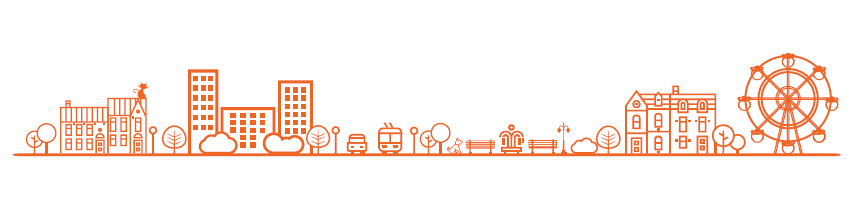 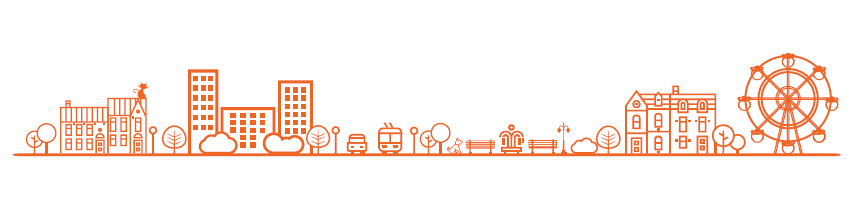 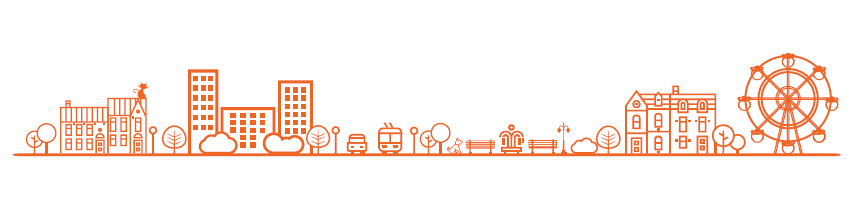 13
ПРИЛОЖЕНИЕ 2. ПРОЕКТНОЕ РЕШЕНИЕ ПЕШЕХОДНОГО МОСТА В СКВЕРЕ «СТАРОЖИЛОВ»
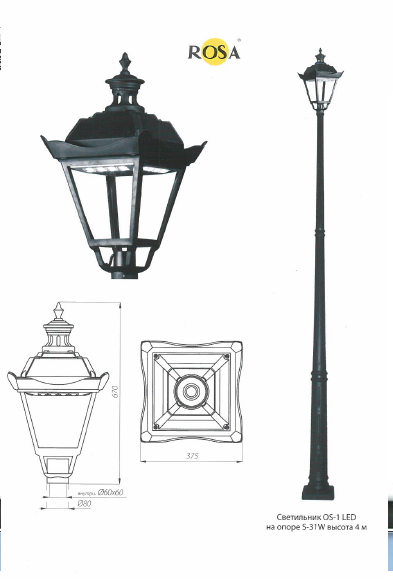 Эскиз перильного ограждения
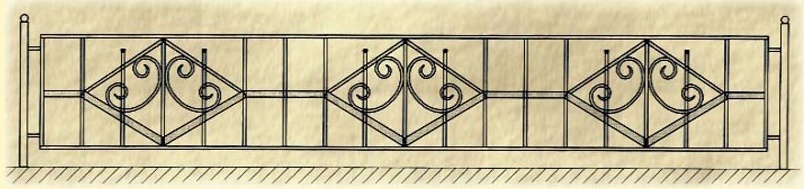 Варианты окраски поверхности моста
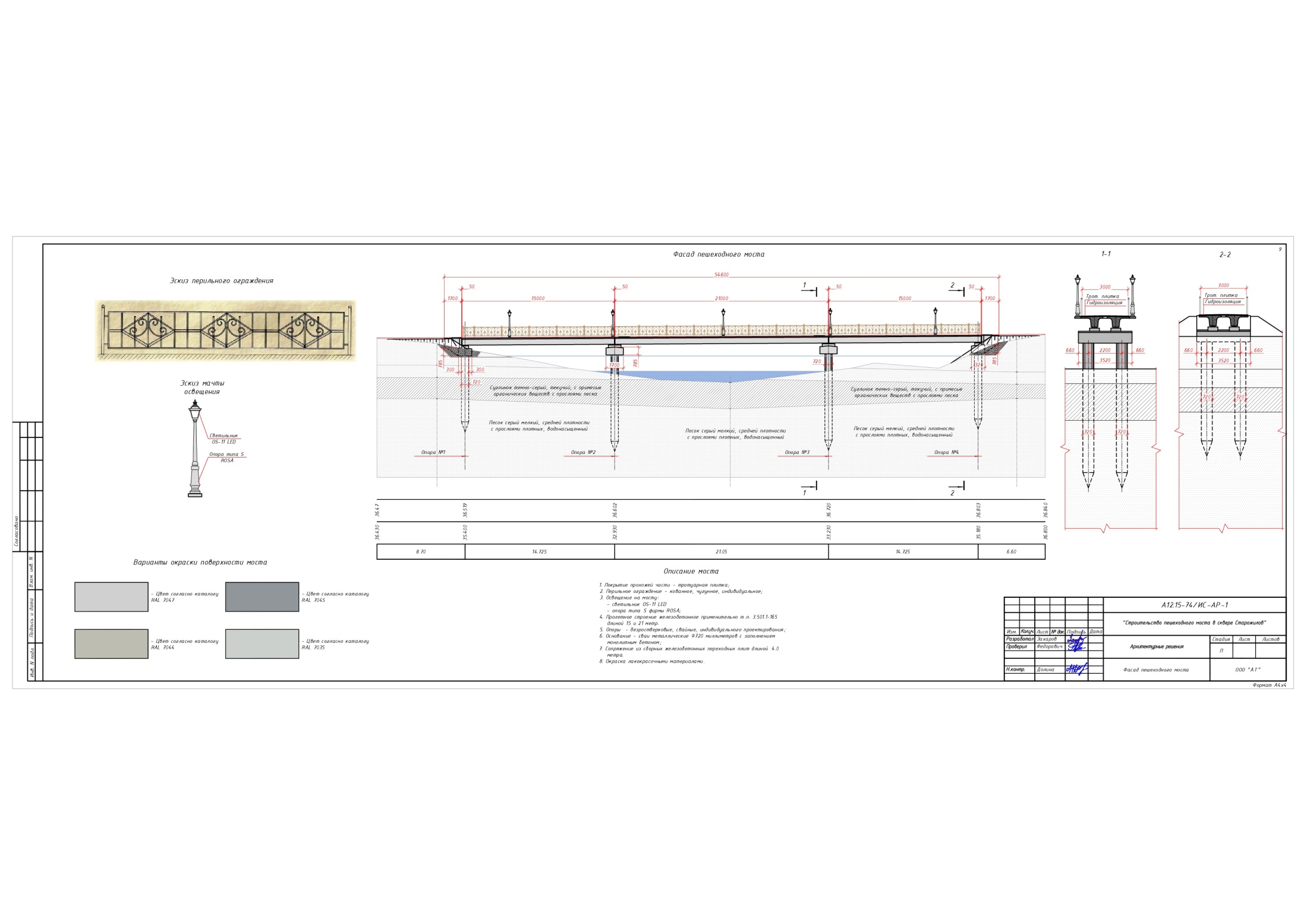 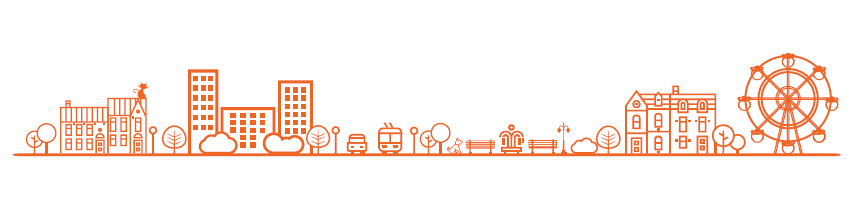 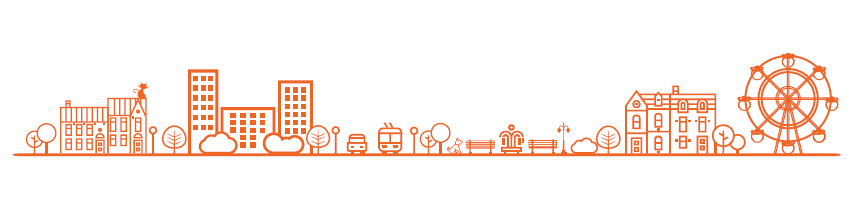 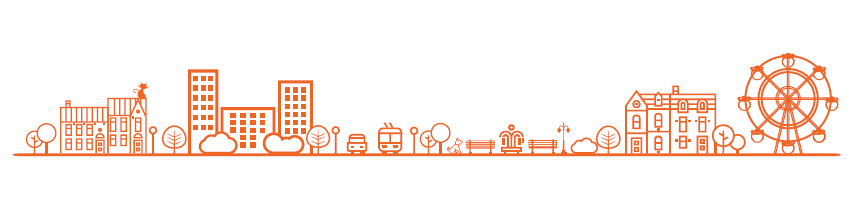 14
ПРИЛОЖЕНИЕ 3. ТЕХНИЧЕСКОГО ОБСЛЕДОВАНИЕ СУЩЕСТВУЮЩЕГО ПЕШЕХОДНОГО МОСТА В СКВЕРЕ «СТАРОЖИЛОВ»
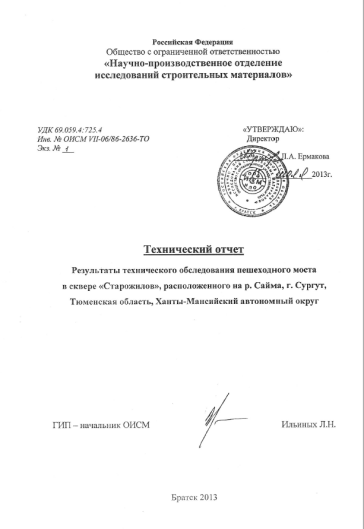 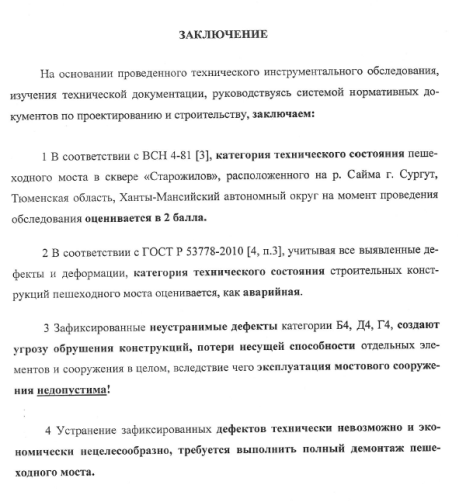 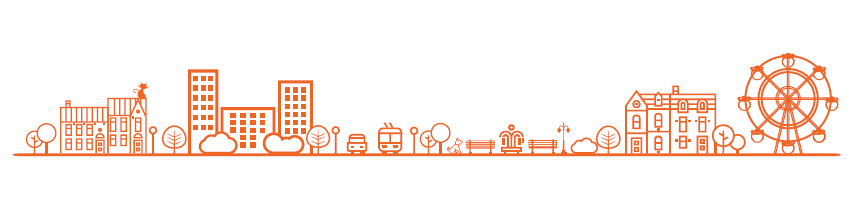 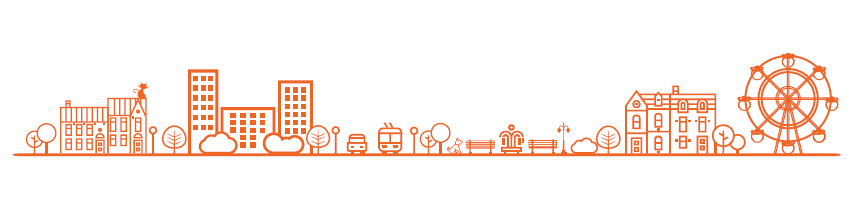 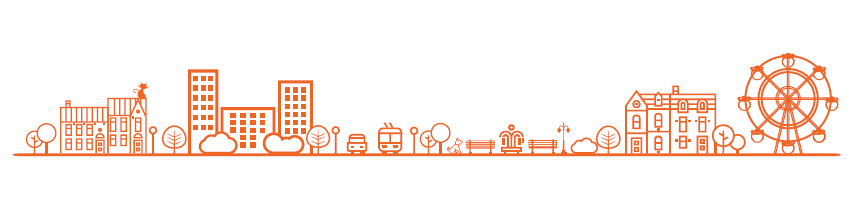 15
ПРИЛОЖЕНИЕ 4. ИСТОРИКО-КУЛЬТУРНАЯ ЭКСПЕРТИЗА ПЕШЕХОДНОГО МОСТА В СКВЕРЕ «СТАРОЖИЛОВ»
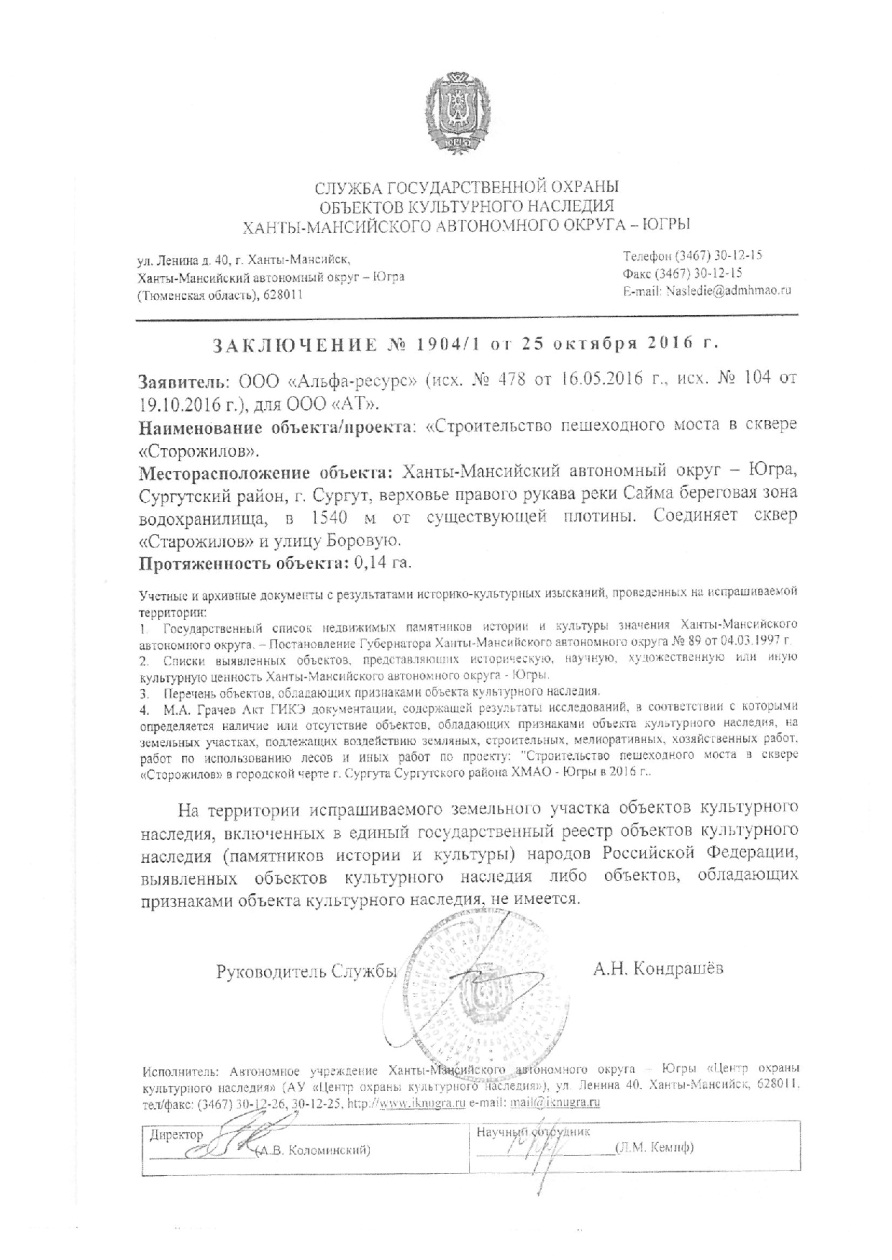 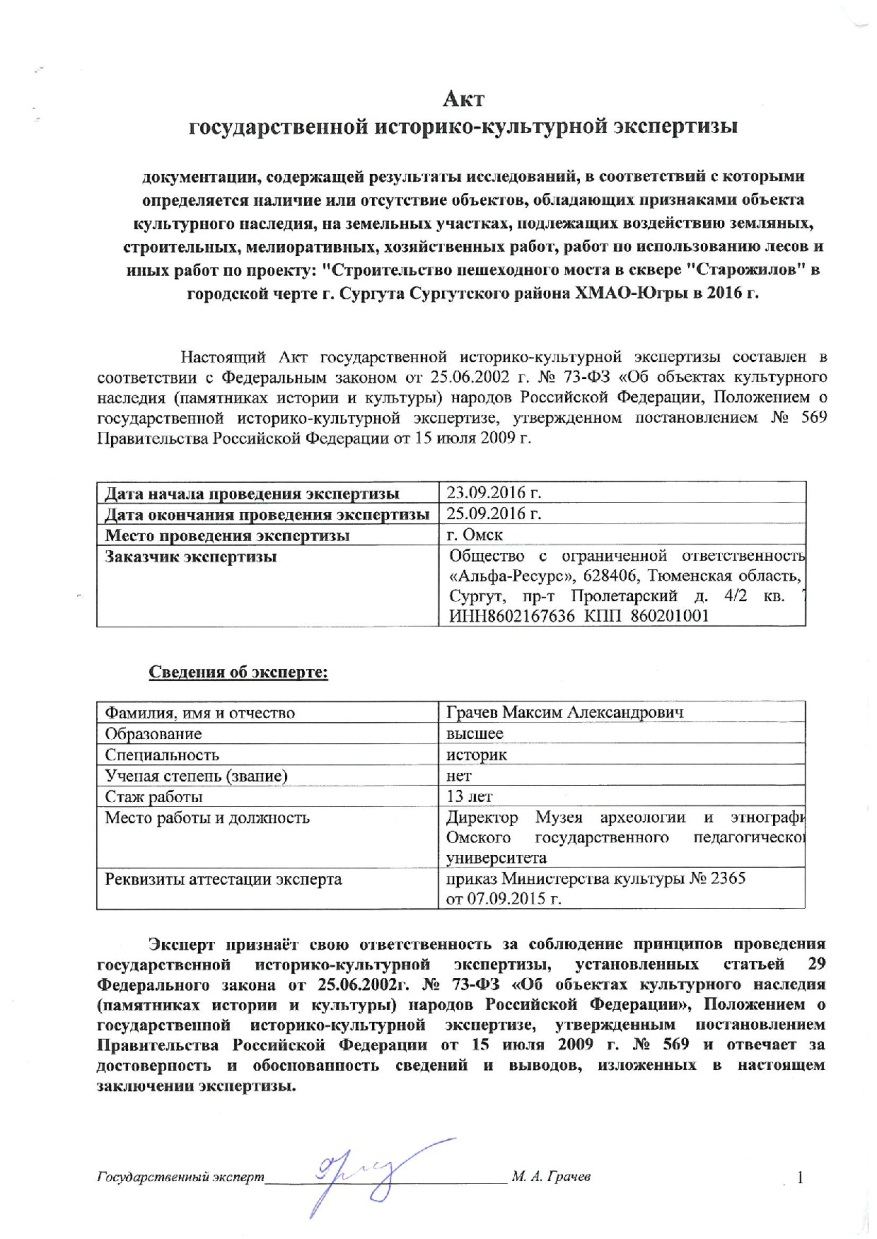 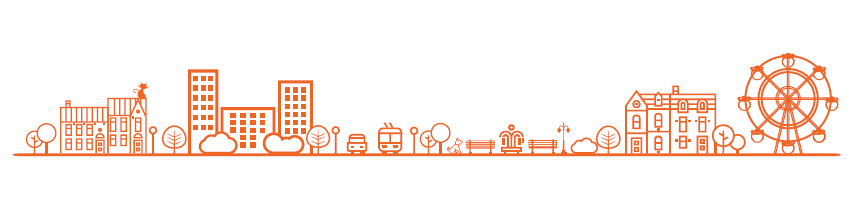 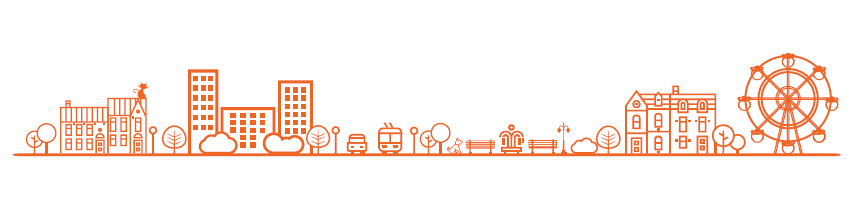 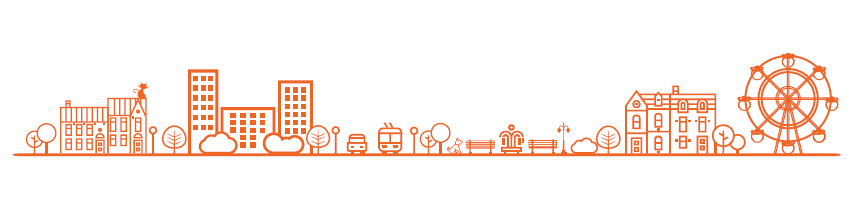 16
ПРИЛОЖЕНИЕ 5. ГОСУДАРСТВЕННАЯ ЭКСПЕРТИЗА ПРОЕКТА ПЕШЕХОДНОГО МОСТА В СКВЕРЕ «СТАРОЖИЛОВ»
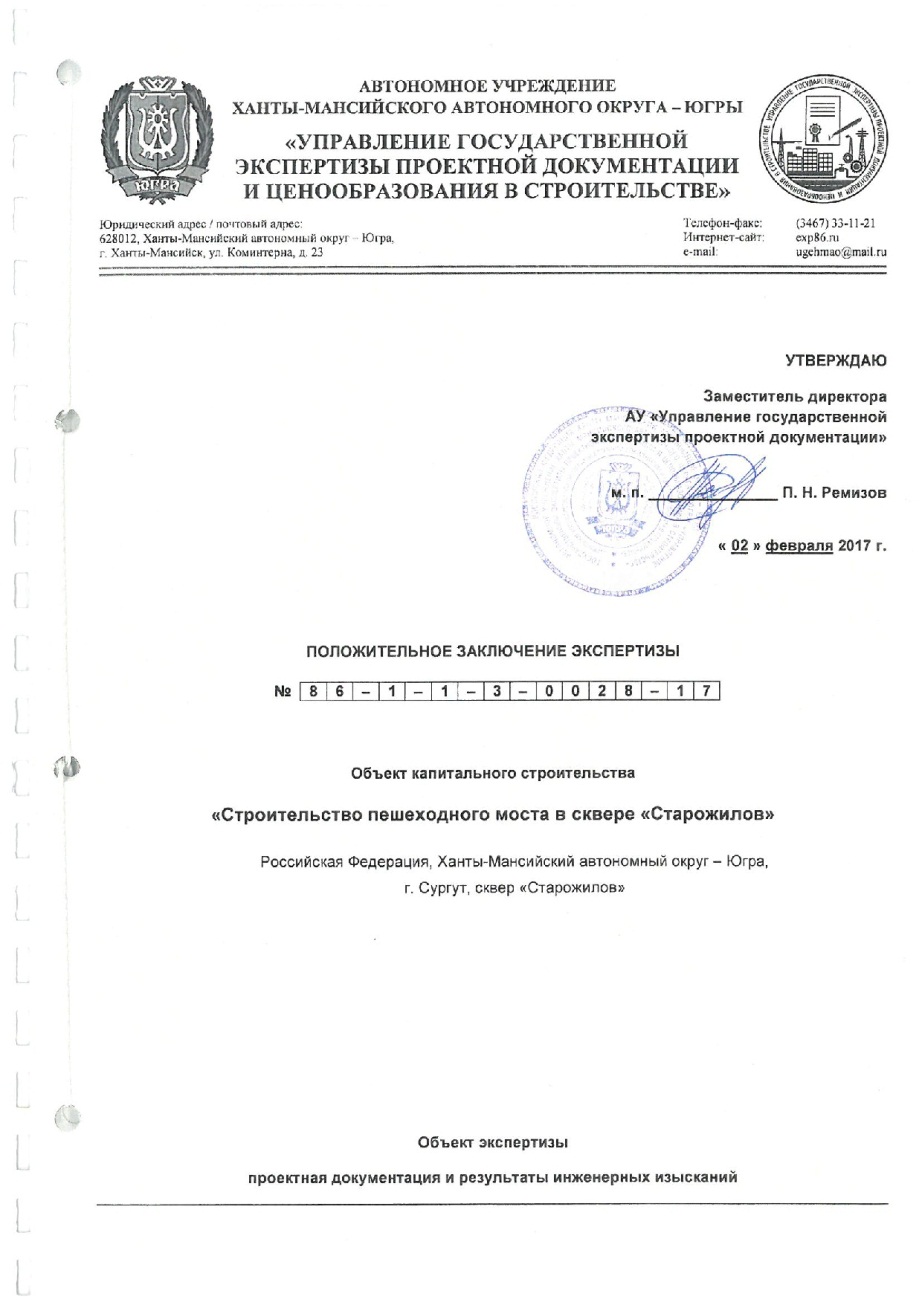 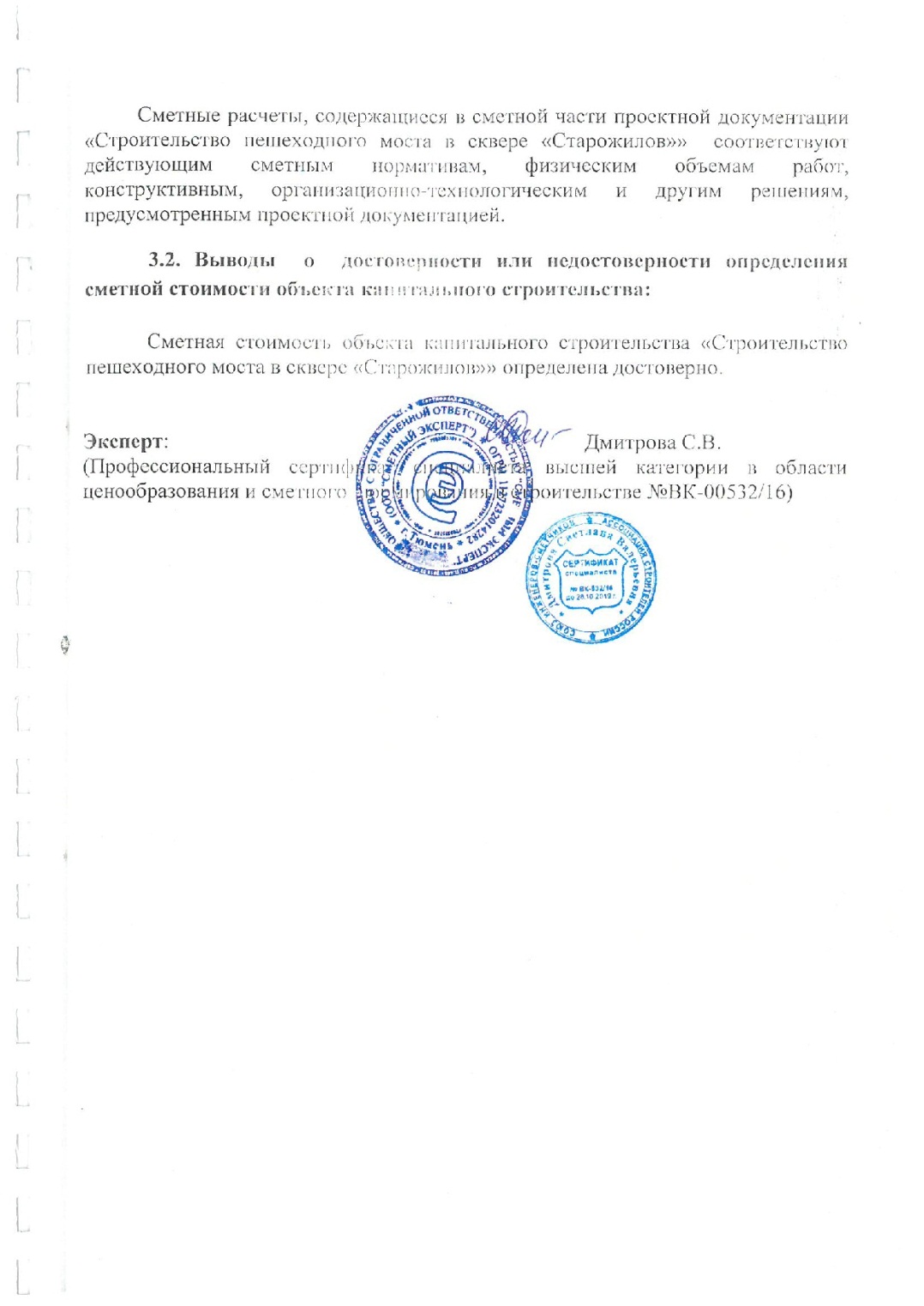 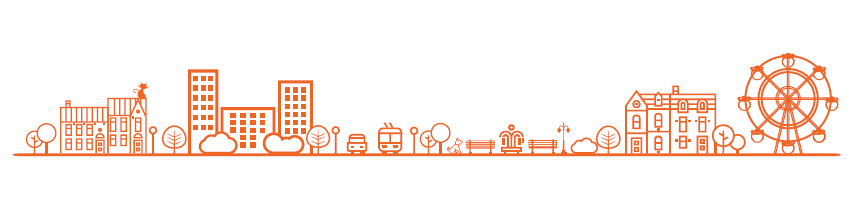 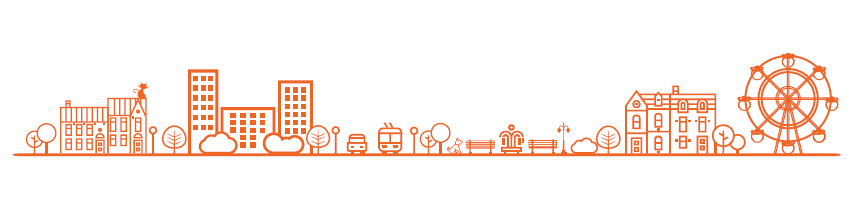 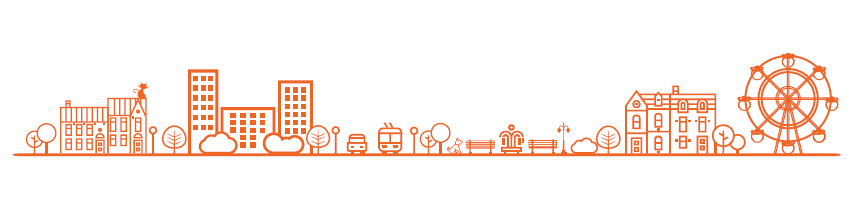 17
ПРИЛОЖЕНИЕ 6. ЦЕНОВАЯ ЭКСПЕРТИЗА ПЕШЕХОДНОГО МОСТА В СКВЕРЕ «СТАРОЖИЛОВ»
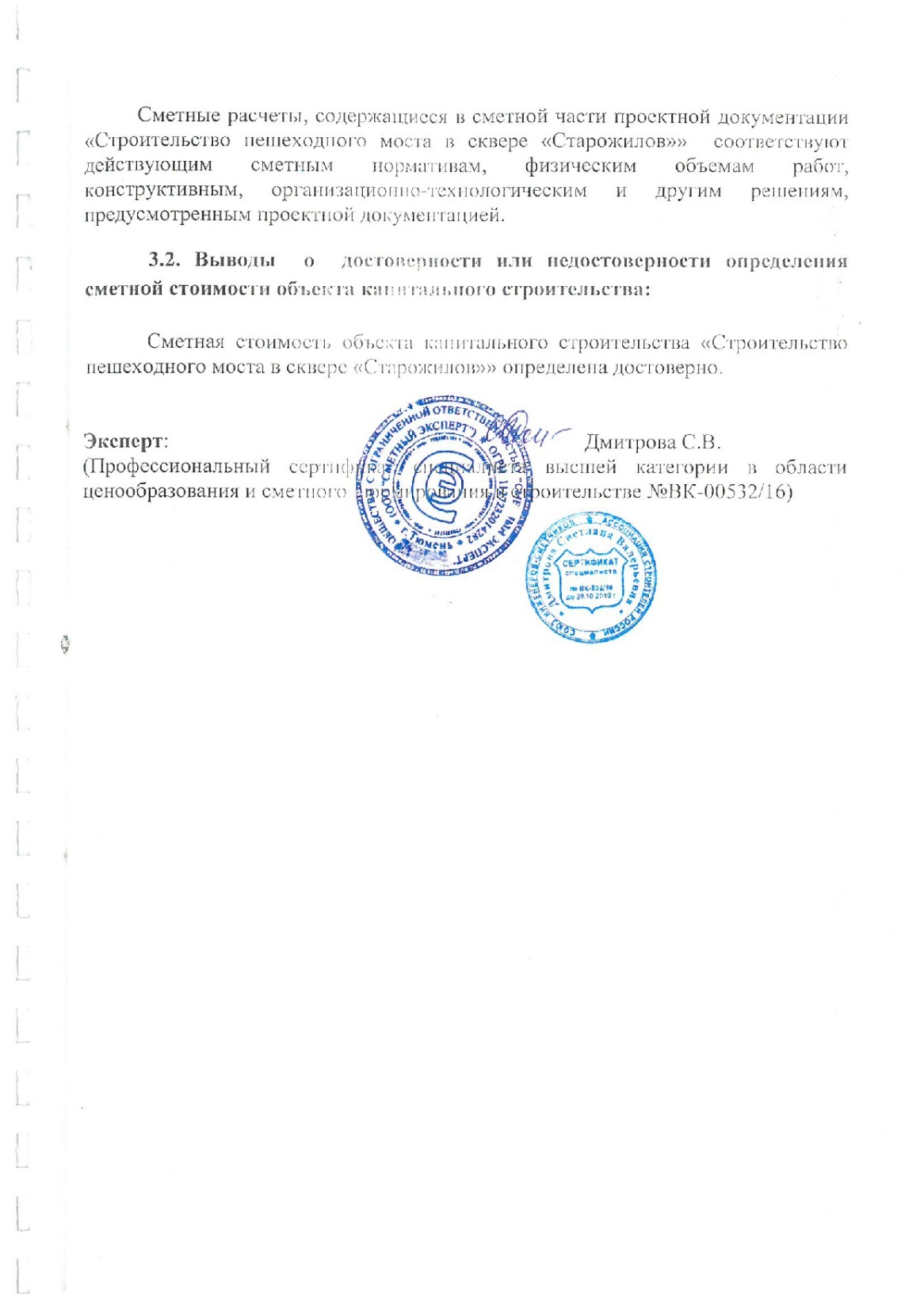 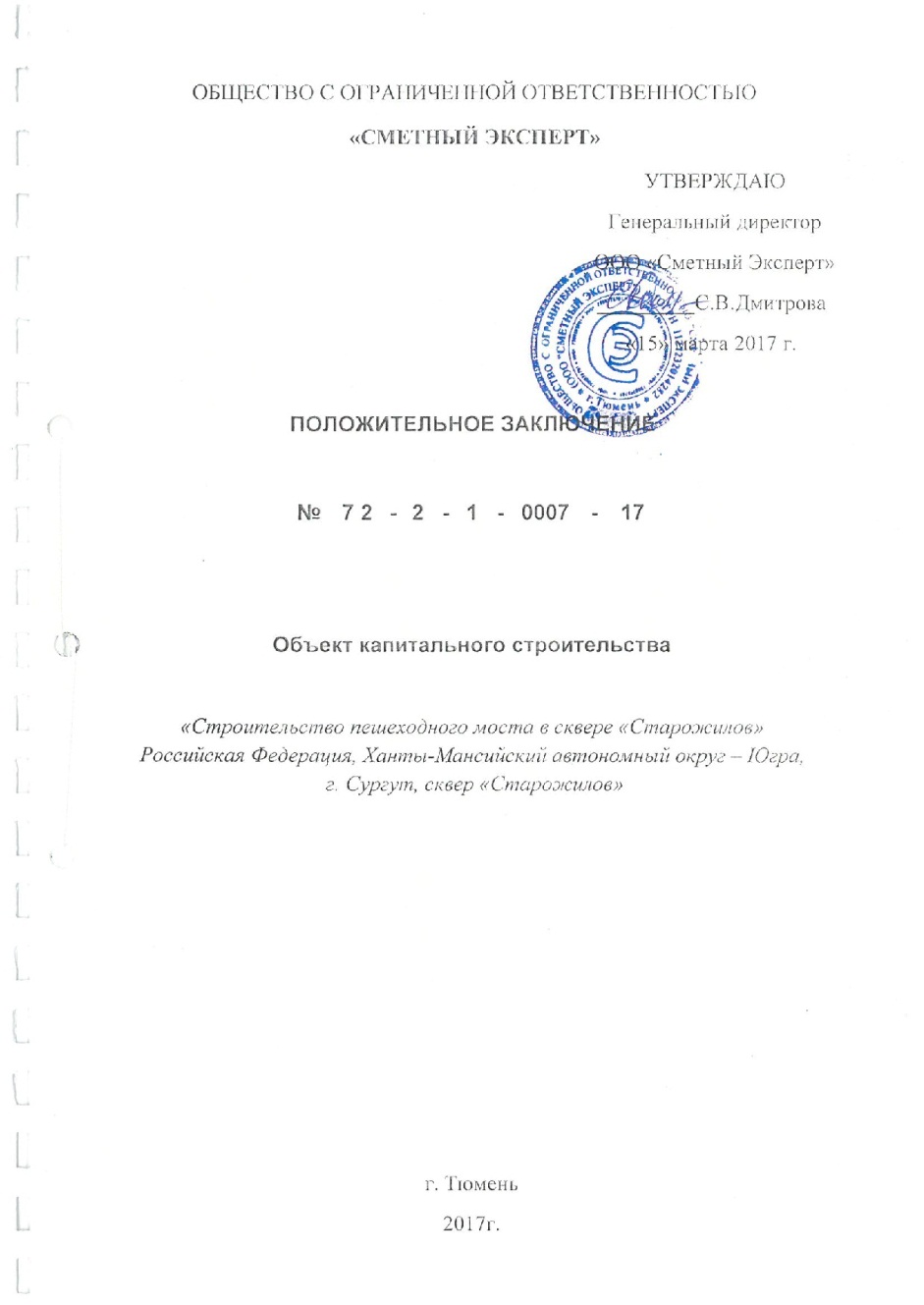 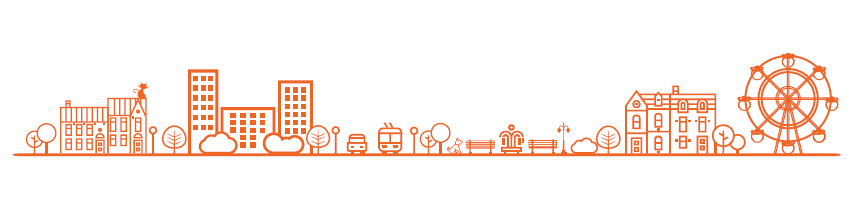 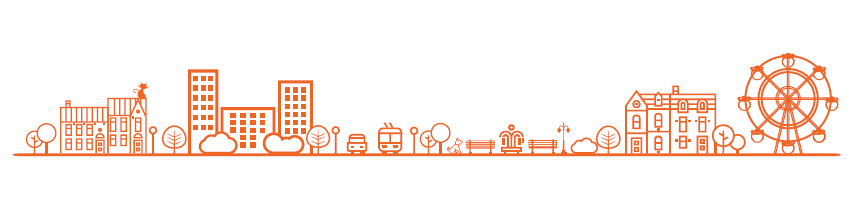 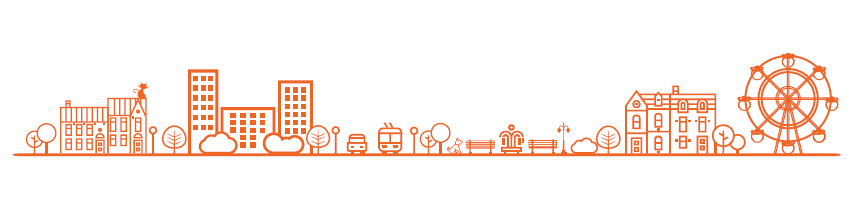 18
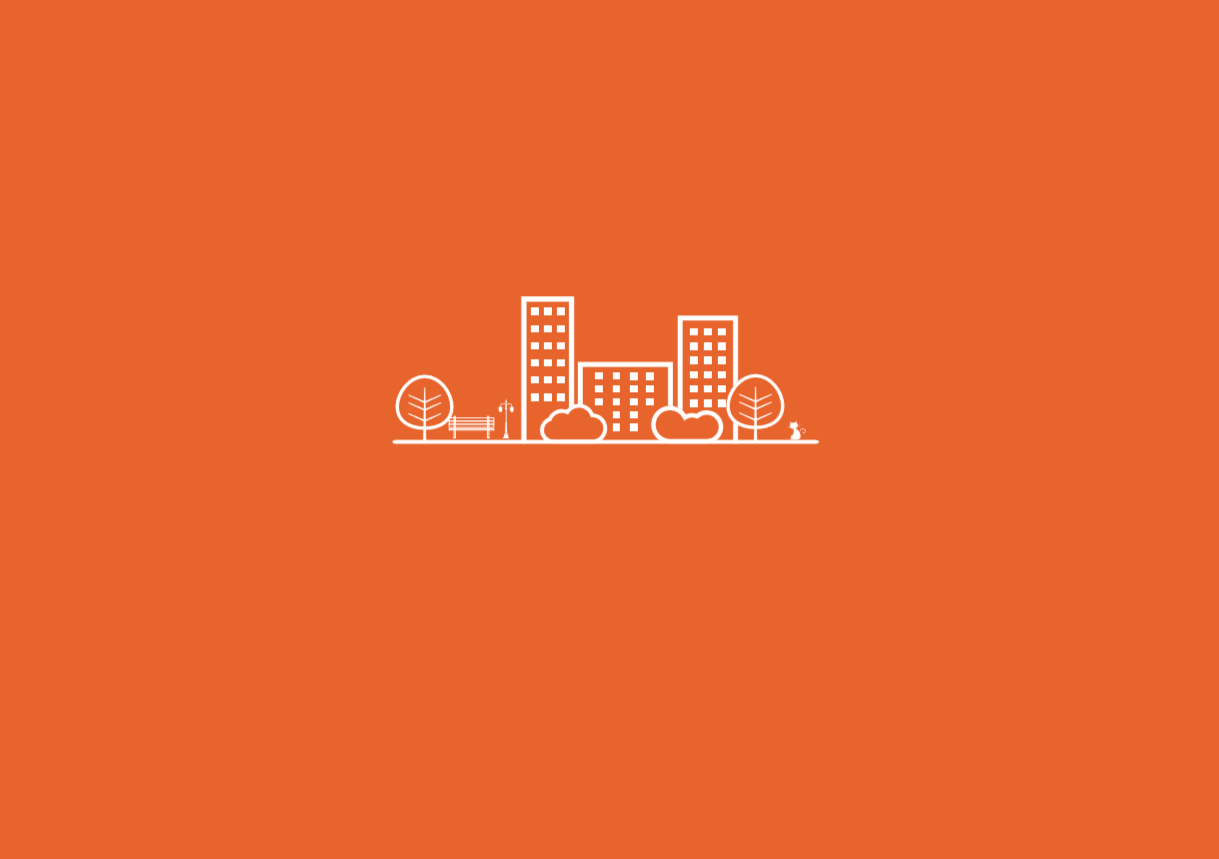 ГОРОДСКАЯ СРЕДА
www.gorsreda86.ugraces.ru
#ЖКХменяется
#Городаменяются